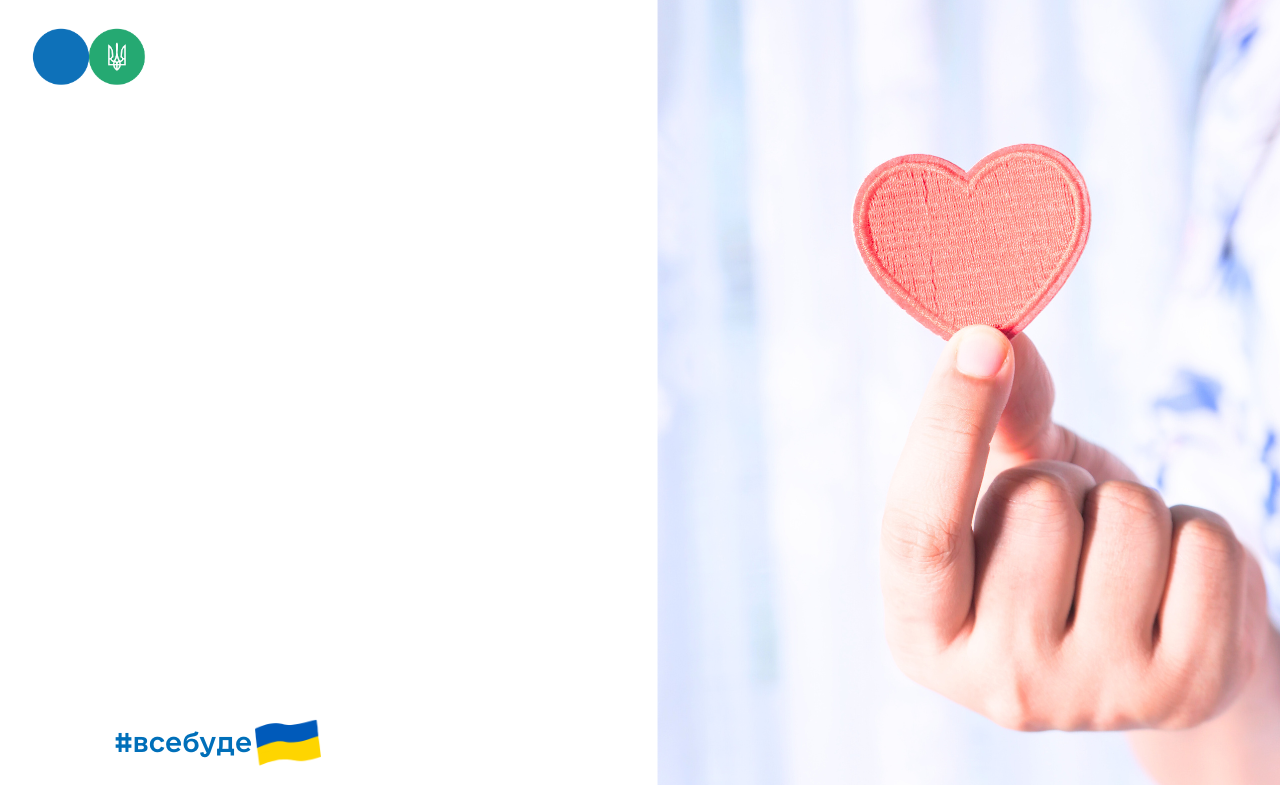 Головне управління ДПС у Дніпропетровській області

Державна податкова служба України
Заяву про включення до Реєстру волонтерів можна подати в
Електронному кабінеті
жовтень 2023
Головне управління ДПС у Дніпропетровській області повідомляє. 
Подання заяви про включення до Реєстру волонтерів в електронній формі в Електронному кабінеті (далі – ЕК) можливо у режимі «Заява до Реєстру волонтерів» у ЕК «Для громадян» або у «Введення звітності» режиму «Додатково».
 
Для подання заяви потрібно: 
- пройти ідентифікацію, 
- увійти до особистого кабінету, 
- обрати режим «Заява до Реєстру волонтерів» у ЕК «Для громадян» 
або 
- заповнити форму F1308302 у «Введення звітності» з режиму «Додатково», 
- підписати та надіслати заяву до контролюючого органу.
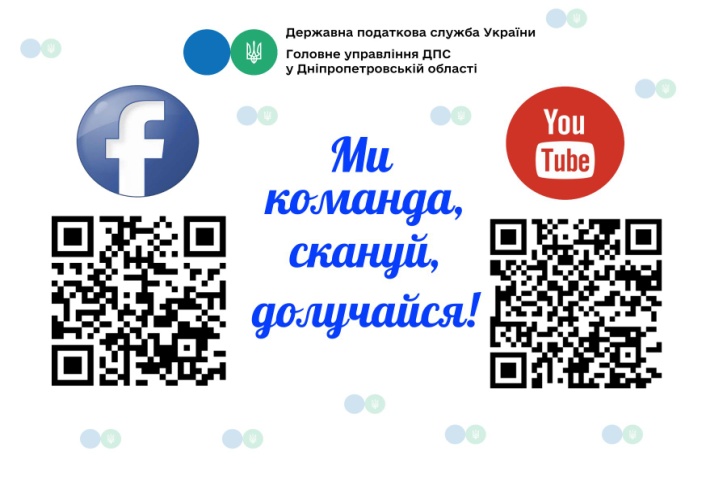 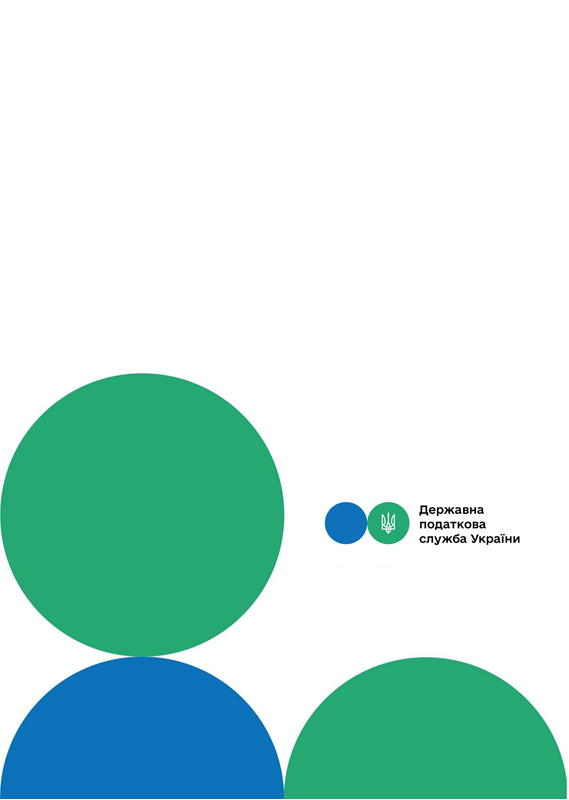 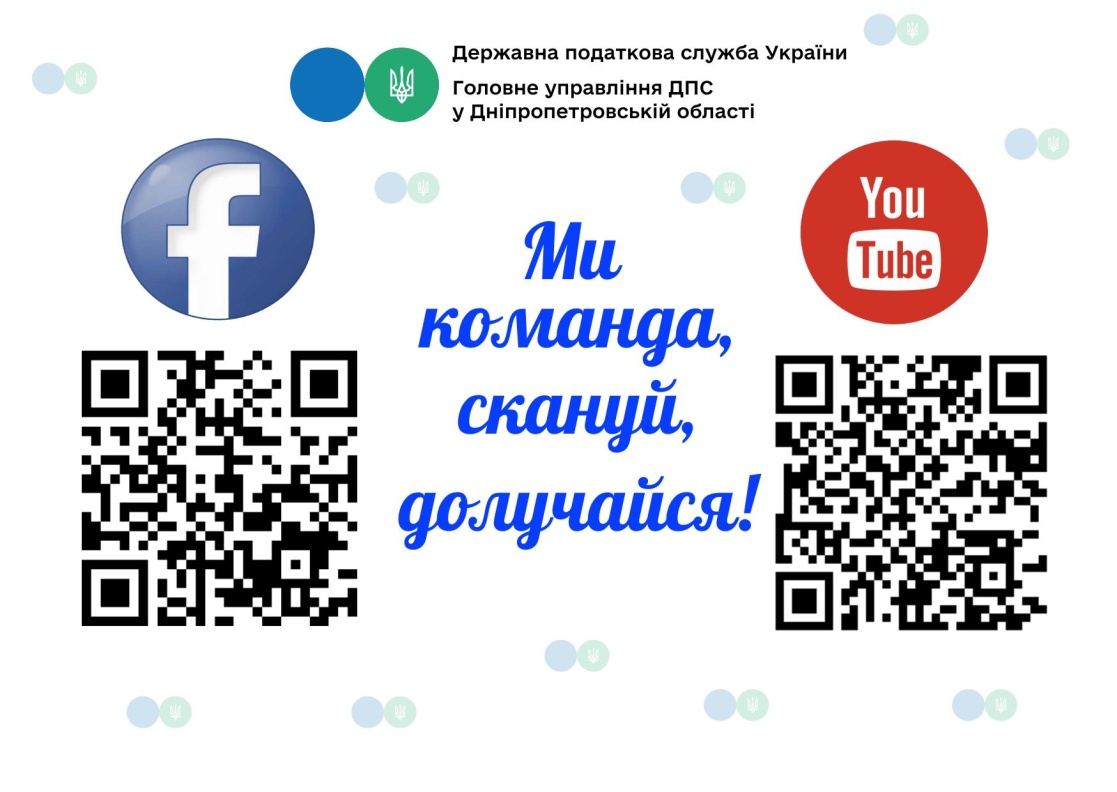 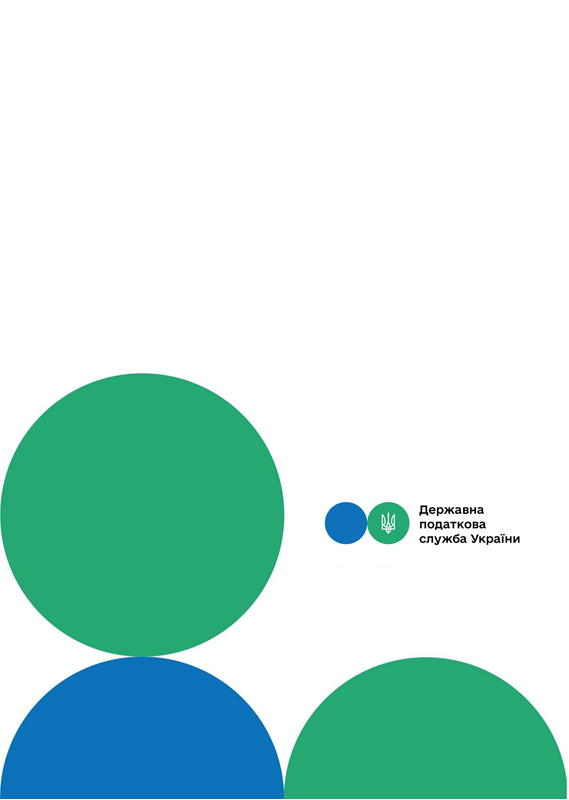 cabinet.tax.gov.ua